Technologie přípravy pokrmůVliv kulinární úpravy potravin na jejich nutriční hodnotu
Mgr. Kamila Kroupová
TEPELNĚ UPRAVENÉ POTRAVINYA SYROVÁ STRAVA
Historie
Tepelná úprava je jeden z typů technologií, který slouží ke zpracování potravinových surovin i již hotových potravin na pokrmy. 

Pravěký člověk už znal více způsobů, jak potravu tepelně upravit, např.

- vaření a dušení, či pečení v jámě, do níž byly vkládány rozpálené kameny,
- vaření a opékání na ohništi a pod ohništěm, 
- pečení v jílu a popelu, 
- vaření v kožených vacích či ve zvířecích žaludcích, v nichž se voda přiváděla do 
  varu pomocí rozpálených kamenů, které se do nich vkládaly,
- v nádobách zhotovených z rostlin a později v hliněných nádobách.
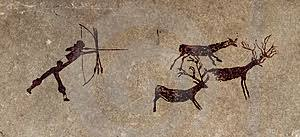 V současnosti se používá mnoho odlišných druhů tepelných úprav. 
Ne všechny potraviny určené k přípravě jídel jsou pro tepelnou úpravu vhodné, jak z důvodů zachování co nejméně narušených živin, tak z možnosti vzniku některých, pro zdraví potenciálně rizikových či i škodlivých, látek. 
Nejšetrnějšími způsoby tepelné úpravy je velmi krátké přejití varem, vaření 
v páře, ve vodě a dušení.
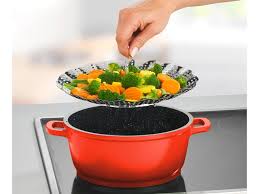 Větší nebezpečí vzniku nežádoucích látek představuje restování, opékání,   
  pečení, fritování a smažení, zejména na tuku a v neposlední řadě grilování. 
  
  Se zvyšující se teplotou se mohou ztrácet některé důležité nutriční složky a   
  mohou se vytvářet zdravotně nevhodné látky. 
  Nejzávažnějšími z tohoto pohledu jsou připálení, např. při
- rožnění nebo pečení (opožděné podlití)
- nadměrný kouř při grilování. 

     




Předností moderních tepelných úprav je možnost přesné regulace 
teploty.
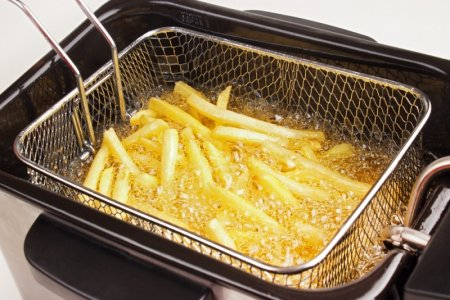 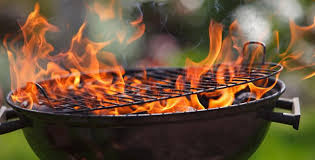 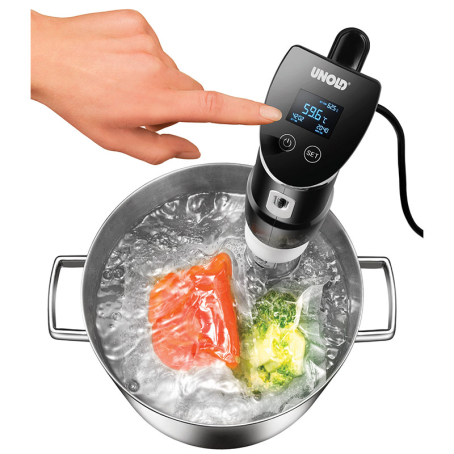 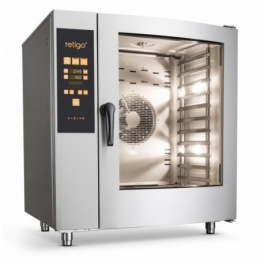 Syrová strava
Pozitivní vliv na zdraví přináší konzumace  syrového ovoce a zeleniny, které obsahují vyšší obsah vitaminů a vlákniny a které se příznivě podílejí např. na snížení celkového cholesterolu LDL a následně nižším výskytu onemocnění srdce a cév. 
Díky vyššímu obsahu draslíku je udržována hodnota krevního tlaku v ideálním rozmezí. Neméně je významné, že ovoce a zelenina obsahují více důležitých vitaminů, které teplo poškozuje nebo zcela ničí.
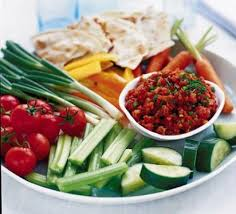 Největší riziko ohrožení zdraví člověka představují tzv. rychle se kazící potraviny, zejména živočišného původu (maso, mléko a výrobky z nich, různé lahůdkářské a cukrářské výrobky a další), pokud jsou konzumovány po době použitelnosti, nebo v případě, kdy nebyla dodržena stanovená teplota uchovávání po celou dobu, tj. od výroby až po konzumaci.

V teplých obdobích toto riziko stoupá. Nebezpečí spočívá v možnosti vzniku alimentárních nákaz, nejčastěji salmonelózy, kampylobakteriózy, listeriózy a u těhotných žen i toxoplazmózy.

Takovéto potraviny jsou zpravidla označeny „Spotřebujte do…“, tedy nikoliv textem „Doba minimální trvanlivosti do…“. Pokud je potravina označena „Spotřebujte do…“, je vždy zároveň udána i teplota, za které se má uchovávat.
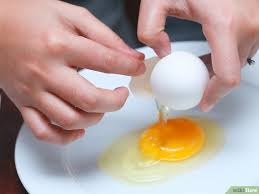 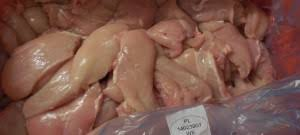 Salmonela
Teplota ve °C  Doba zničení salmonel
57                   10 h
63                    4 h
 70                  80 min
75                   20 min
100                 ihned
Salmonely se množí exponenciálně, tedy za 20 min na dvojnásobek. Hlavním momentem je množství a kvalita substrátu. Optimální teplota se uvádí 35–37 °C. Z jedné bakteriální buňky při průměrné generační době se při 15–30 °C vytvoří za 24 hodin cca 4 722 trilionů buněk. Při teplotách pod 8–10 °C a nad 45 ° C růst salmonel neprobíhá.
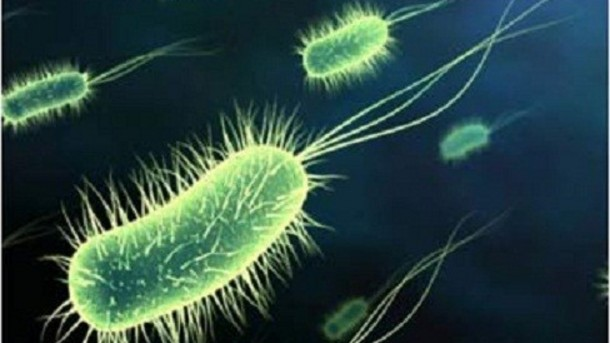 Raw food
O tzv. „raw food“ – stravě, konzumované výhradně ve stavu syrovém nebo připravované za teploty nepřevyšující 45 °C existuje mnoho informací, ale zdravotní rizika spojená s konzumací tohoto alternativního druhu stravy většinou zmiňována nejsou. 

Příznivci této stravy mívají často podváhu. Zvýšená konzumace syrové stravy souvisí obvykle s nízkými hodnotami BMI (18,5 a méně); u těchto osob se často projevuje nízká hustota kostní tkáně a vyšší výskyt osteoporózy.
U žen v produktivním věku se zvyšuje pravděpodobnost amenorey (vynechávání menstruace) a poruchy plodnosti. 

Podle studie zaměřené na sledování poškození zubů u konzumentů raw stravy byl zjištěn vyšší výskyt zubních erozí i při vysoké konzumaci citrusových plodů a bobulového ovoce.
Výhody tepelné úpravy potravin
Výhody tepelné úpravy potravin spočívají ve třech základních aspektech:
mikrobiální
eliminace antinutričních a toxických látek
zvýšení stravitelnosti a výživové hodnoty. 
Mikrobiální
Tepelným  ošetřením zahubíme živé mikroorganismy, bohužel  nejen  ty  škodlivé,  „choroboplodné“,  ale  i  ty  přátelské, „ušlechtilé“.  Ke zničení těchto mikrobů zcela dostačuje var, v  průmyslu  např.  pasterace  (kombinace teplot, které nepřesahují 
100 °C s tzv. tepelnou výdrží). 

Nesporulující  bakterie  nevytvářejí  za nepříznivých  podmínek  spóry,  takže  je vyšší  teploty  (při  vaření  nebo  pečení)  zahubí. Sporulujícím mikrobům však neublíží díky  spórám,  které  vysoké  teploty  vydrží a jakmile přestanou působit, vyklíčí ze spór opět živé bakterie, které se dále pomnožují (používají  se pak různé  technologie, 
např.  opakované  tepelné  ošetření  nebo vysoké  teploty  - sterilace,  UHT ,  kombinace  tlaku  a  teploty a další).
Jiné  druhy  mikroorganismů  zase  produkují  nebezpečné  jedy.  
Jeden  z  nejnebezpečnějších  bakteriálních  jedů,  který vylučuje  bakterie  Clostridium  botulinum a který může způsobit i smrt, je botulotoxin,  obecně  nazývaný  „klobásový jed“.  S  tímto  jedem  se  můžeme  setkat nejen  v  masných  výrobcích,  ale  i  v  ovoci a zelenině. 
Pozor  však  také  na  plísně!  V  žádném případě  nekonzumujte  potravinu,  na  které je plíseň (s výjimkou potravin, pro které  je  použití  kultury  plísní  typické,  např. plísňové  sýry).  Plísně  sice  lze  tepelným ošetřením  zničit,  některé  z  nich  však vytvářejí jedy, tzv. mykotoxiny, které teplo nezničí.  
Z  nich  jsou  nebezpečné  zejména  aflatoxiny;  nejzávažnější  a  vysoce  toxický  je  ochratoxin.  Může  se  vyskytnout i  v  topinkách  připravených  z  chleba, z něhož byla okrájena plesnivá kůrka!
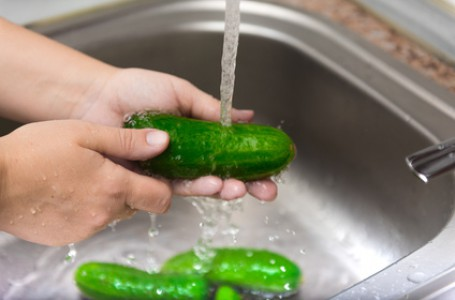 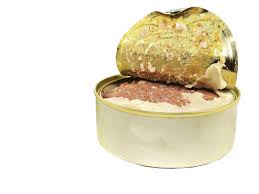 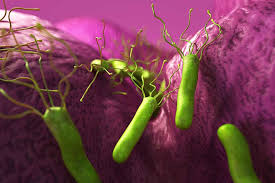 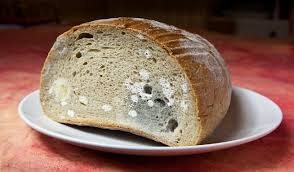 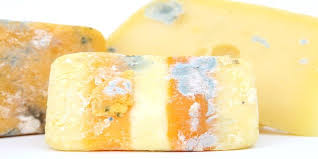 Nekonzumujte  plesnivé  potraviny, neokrajujte a nevykrajujte je a nekrmte jimi hospodářská ani domácí zvířata! 
Nekonzumujte  plesnivé  kompoty, zavařeniny a mošty!
Eliminace antinutričních a toxických látek
Některé  potraviny  v  syrovém  stavu  obsahují různé antinutriční a dokonce i toxické látky. Například teprve dostatečná tepelná úprava  sójových  bobů  zvýší  nejen  stravitelnost bílkovin sóji, ale zničí i většinu látek, které  působí  právě  antinutričně  nebo  dokonce až toxicky. Podobně je tomu u fazolí.Některé  druhy  mohou  obsahovat  rizikové toxické  látky,  jako  jsou  kyanogenní  glykosidy  a  hemaglutininy  (vyvolávající aglutinaci  červených  krvinek).  Jedná  se zejména  o  fazole  lima a červené fazole. V  Anglii  se  obaly  s  fazolemi  musí označovat  slovy  „nutno  vařit“  („must  be boiled“). U některých cizokrajných potravinových surovin např. u kasavy – manioku (Manihot  esculenta)  se  vyskytuje  rovněž kyanogenní glykosid (manihotoxin). Při vaření a sušení na slunci se jeho obsah výrazně  snižuje.  V  tropických  oblastech, kde se maniok pěstuje, tamní obyvatelstvo se  znalostí  technologie  úpravy  tento  významný zdroj potravy bohatě využívá.
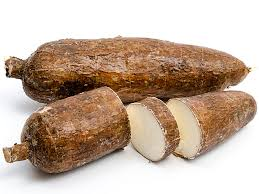 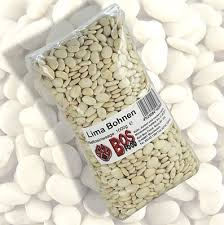 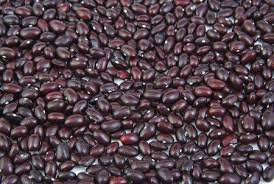 Zvýšení stravitelnosti a výživové hodnoty

Působením tepla dochází k řadě fyzikálních i  chemických  změn  potravin.  Tyto  změny závisejí  nejen  na  konkrétní  potravině  (jejím složení, pH prostředí, přítomnosti vody apod.),  ale  i  na  metodě  tepelného  zpracování  (vaření,  pečení,  atd.)  a  na  dalších faktorech.
Pozitivní  působení  tepla  na  potraviny  se týká především bílkovin, tuků a sacharidů. Například  po  uvaření  jsou  karoteny  z  mrkve  a  rajských  jablek  pro  využití lidským  organismem  dostupnější  než  za syrova. 
Další  složky  stravy  tepelnými  a  jinými způsoby  úpravy  ale  spíše  trpí.  Jedná  se zejména o vitaminy a minerální látky, které jsou pro člověka nepostradatelné.
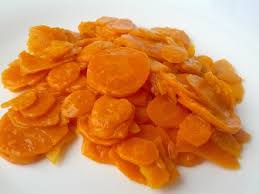 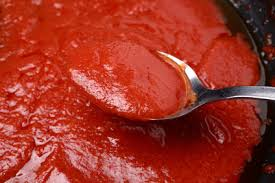 Nevýhody tepelné úpravy potravin, související výživová rizika
Tepelná  úprava  může  výchozí,  původně nutričně  cennou  potravinu  do  značné míry  znehodnotit. Vitaminy  mohou  být  narušeny  a dokonce ztraceny. Jedná se hlavně o potraviny rostlinného původu, u kterých dochází ke  ztrátám  vitaminů  a  minerálních  látek vyluhováním. 
Jak u živočišných, tak rostlinných potravin vznikají při tepelné úpravě nevratné změny v  molekulární  struktuře  hlavně  bílkovin, tuků a sacharidů. Tyto změny, které mohou nastat hlavně při teplotách nad 170 °C při smažení,  pečení  a  grilování,  mohou  vést až  ke  vzniku  látek  zdravotně  závadných, některých  z  nich  až kancerogenních.
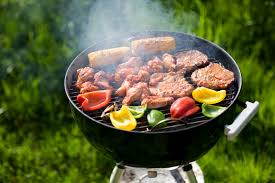 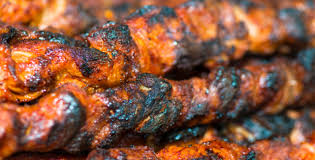 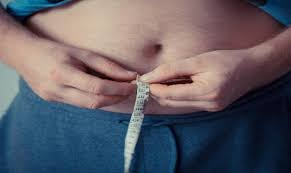 Jak  se  v  posledních  letech  prokázalo, jsou  tyto  pozměněné  nutriční  faktory příčinou  nebývalého  vzrůstu  nesdělných (neinfekčních) chronických chorob, z nichž nejčastější jsou obezita, diabetes 2, ateroskleróza, poškození periferních nervů (neuropatie),  neurodegenerativní  onemocnění mozku  (Alzheimerova  choroba).  Také  nemalou měrou přispívají ke vzniku nádorových onemocnění.
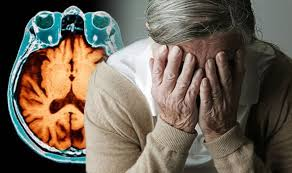 Negativní změny bílkovin
V  potravinách  obsahujících  bílkoviny (zejména  maso,  včetně  rybího  a  výrobky  z  nich)  připravovaných  nešetrnou  tepelnou  kulinární  úpravou  dochází  k  tzv. oxidativnímu  stresu,  který  je  příčinou změn  mnoha  nutričních  složek.  
Vznikají oxidované  sloučeniny  bílkovin,  které  jsou mezinárodně  označované  jako  konečné produkty  pokročilé  oxidace  bílkovin  – AOPP  (Advanced  Oxidation  Protein  Products).  AOPP  také  samovolně  vznikají  v  každém  živém  organismu  v  průběhu života,  ovšem  v  nepatrných  množstvích. 

Vyšší  koncentrace  AOPP  se  v  organismu hromadí  v  důsledku  nevhodné  stravy   a jsou příčinou výše zmíněných nesdělných onemocnění (např. diabetes 2, ateroskleróza, nádory).
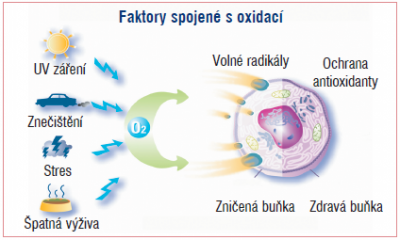 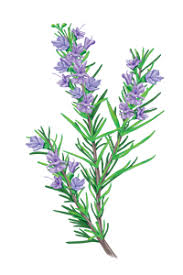 Těmto  změnám  je  možno  zabránit 
nebo  jejich  produkci  snížit  přidáním 
antioxidačních látek a především regulací 
a hlídáním teploty. 
Jako antioxidační látky mohou sloužit různé 
druhy koření (rozmarýn aj.) Prokazují to studie,
které sledovaly  vliv  rozmarýnu  na  výrazné 
snížení  mutagenní  aktivity  vyvolané 
působením těchto látek.                                                      Rozmarýn lékařský
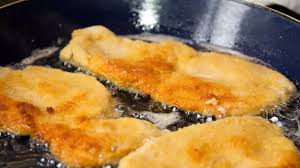 Negativní změny tuků
Při kulinární úpravě tuků a tučných potravin vznikají za vyšších teplot oxidované tukové sloučeniny, které se nazývají konečné produkty  pokročilé  lipoxidace  –  ALE  (Advanced Lipoxidation End Products). 
Stále  přibývá  důkazů,  že  mají  poškozující účinky  na  zdraví.  Byly  už  identifikovány  v  tkáních  a  krvi  pacientů  trpících  chronickými  chorobami  v  daleko  vyšších  koncentracích, než u zdravých lidí.
Produkty  tepelných  změn  nenasycených mastných  kyselin  jsou  závažnější  než u  nasycených  mastných  kyselin.  Proto  je výhodnější používat k tepelné úpravě oleje obsahující převážně nasycené mastné kyseliny,  např.  řepkový  olej.  Pro  smažení  a fritování je vhodné používat tuky a oleje, které jsou stabilnější i za vyšších teplot, které  jsou  k  tomuto  účelu  určeny  a  často  
i tak označeny. 
Oleje lisované za studena vysokými teplotami ztrácí svoji
nutriční hodnotu. Své místo  v  jídelníčku  nacházejí  především  
v  pokrmech, do kterých se používají zastudena.
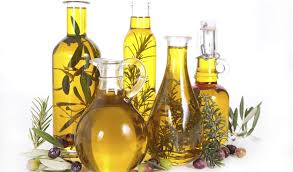 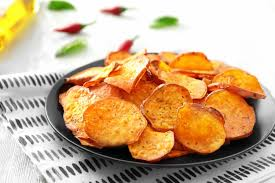 Negativní změny způsobené                        sacharidy
Akrylamid je chemická látka, která se přirozeně tvoří v potravinách obsahujících škrob během běžné tepelné úpravy při vysokých teplotách (smažení, pečení, pražení a také průmyslové zpracování při teplotě +120°C a nízké vlhkosti). Tvoří se především z cukrů a aminokyselin (zejména z aminokyseliny s názvem asparagin), které se přirozeně vyskytují v mnoha potravinách. 
Chemický proces, jehož výsledkem je tvorba akrylamidu, je známý jako Maillardova reakce; při této reakci rovněž dochází k „zhnědnutí“ potravin a k změně jejich chuti.
Nejdůležitějšími skupinami potravin přispívajícími k expozici akrylamidu jsou smažené bramborové výrobky, káva, sušenky, krekry, křehký chléb a bílý chléb.
Akrylamid v potravinách potenciálně zvyšuje riziko vzniku rakoviny u spotřebitelů všech věkových skupin. 

Jaká  je  ochrana?
Chrání především rozumná výživa, omezení sladkostí a smažených potravin.
Nutriční změny při tepelném zpracování potravin rostlinného původu
Změny vyvolané vyluhováním, ale také tepelnou  úpravou (u vitaminů a minerálních látek). 

Vyluhování nastává již při omývání, bobtnání, vaření, konzervaci teplem, 
sterilaci apod. (ničí se zejména  vitaminy skupiny  B  a  vitaminu  C)  a  biologicky 
významné minerální  látek  (draslík, hořčík,  vápník,  zinek,  selen  a  mangan).  

Vyluhování zvyšuje teplota, množství vody, velikost  povrchu  a  délka  styku  s  vodou. Potraviny by se měly omývat vcelku.

Pro rostlinné potraviny obsahující škrob se  hodí  vaření,  které  zvyšuje  jeho  stravitelnost. Při vaření brambor a zeleniny se používá co nejméně vody, jen na pokrytí potraviny. Zelenina i brambory k vaření se vkládají do vařící vody a vaří se pod pokličkou. Nejšetrnější  způsob  úpravy  zeleniny a brambor je vaření v páře.
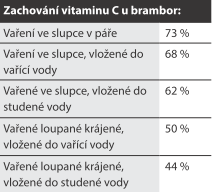 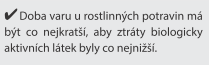 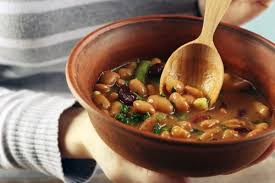 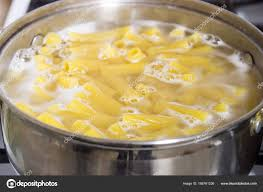 U  těstovin,  rýže  a  luštěnin  se  používá větší  množství  vody,  protože  se  u  nich zvyšuje  objem.  Vhodný  způsob  varu  má vliv  též  na  glykemický  index;  při  nižších  hodnotách se snižuje rychlost využití glukózy a zlepšuje se glukózová tolerance, což přispívá ke snižování rizika vzniku cukrovky (diabetu 2. typu).

Vhodné  je  použití  tlakového  hrnce,  kdy kromě  doby  varu  nedochází  k  působení vzdušného kyslíku a k oxidačním změnám.
Zdroje:

TUREK, Bohumil, Petr ŠÍMA a Irena MICHALOVÁ. Vliv kulinární úpravy potravin na jejich nutriční hodnotu. Praha: Sdružení českých spotřebitelů, z.ú., [2017]. Jak poznáme kvalitu?. ISBN 978-80-87719-58-9.
také dostupné z https://www.konzument.cz/users/publications/4-publikace/299-vliv-kulinarni-upravy-potravin-na-jejich-nutricni-hodnotu.pdf
Obrázky:
https://encrypted-tbn0.gstatic.com/images?q=tbn:ANd9GcRAnI7OMpeUFU3756VDFoqKX_zS4g5Gl-ry88XRMRsdZ_KJwosIFg
https://instory.cz/content/images/5c/e7/5ce7d493bb5cd-2089.jpg
https://www.pmn-nerez.cz/26707-large_default/konvektomat-retigo-orange-vision-o-1011-i.jpg
https://www.unold.de/pub/media/catalog/product/4/_/4_11_19.jpg
http://www.khsstc.cz/Admin/_upload/images/1/frit%C3%A9za%20(2).jpg
https://encrypted-tbn0.gstatic.com/images?q=tbn:ANd9GcQS6tN0aiTrThNrO5cP-0ZG0tr_tMMHrviETihkl4KwseQeEMVTWw
https://www.vitalitazdravi.cz/images/zajimavosti/2016_2/bakterie.jpg